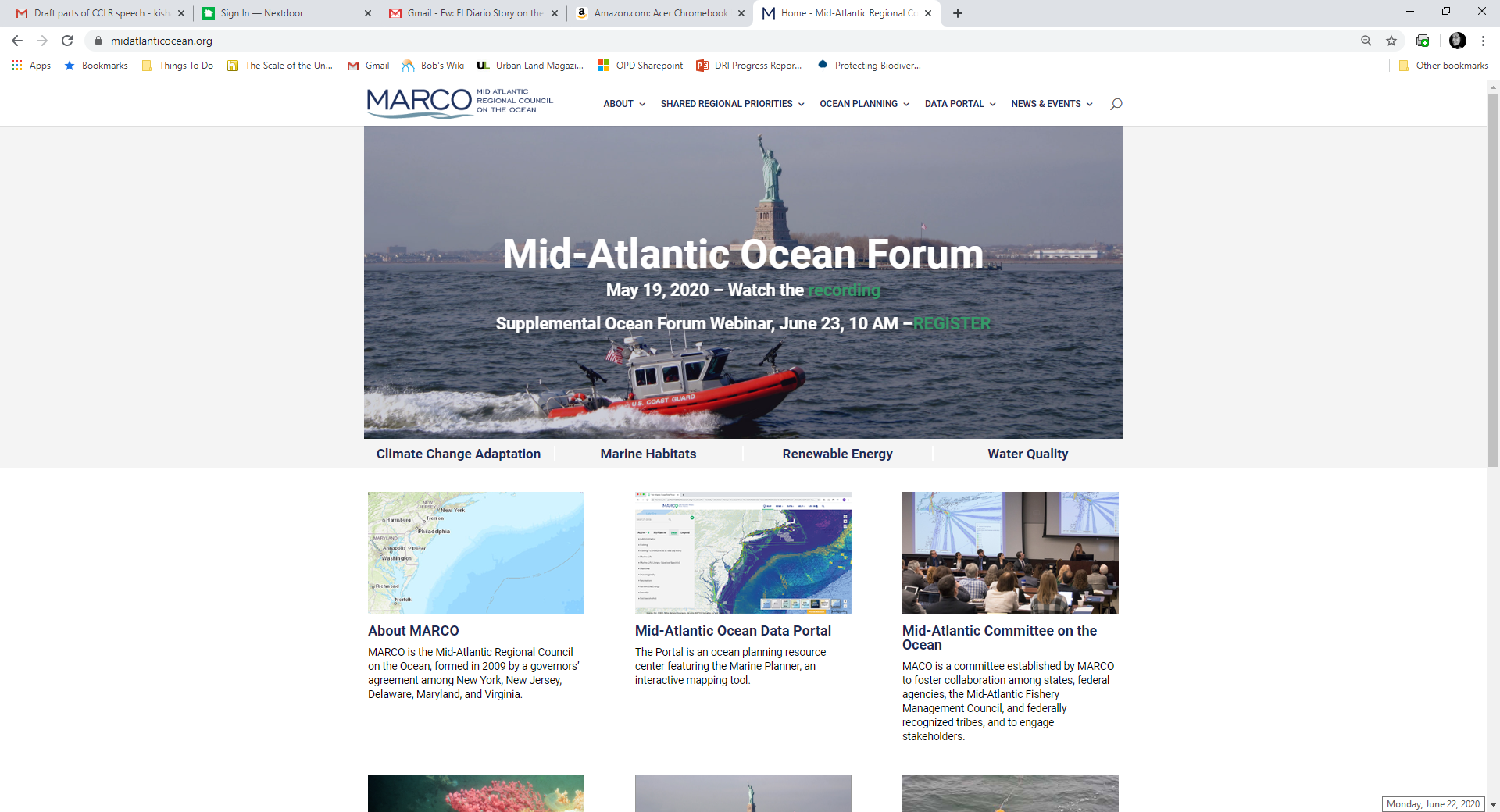 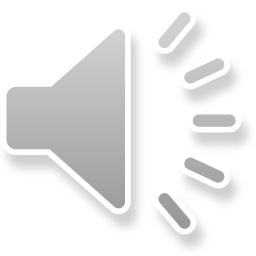 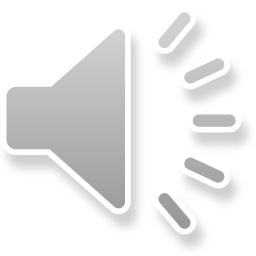 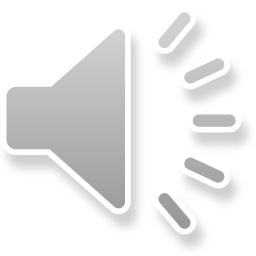 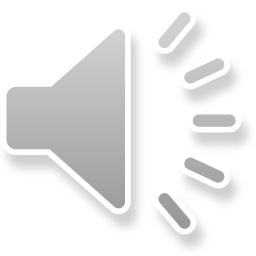 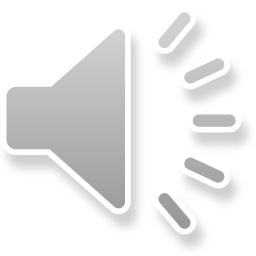 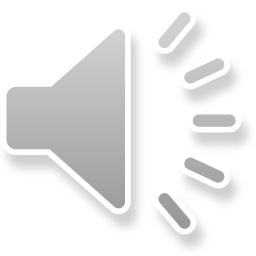 How you can get involved… About -> Opportunities to Participate
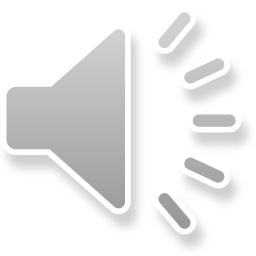